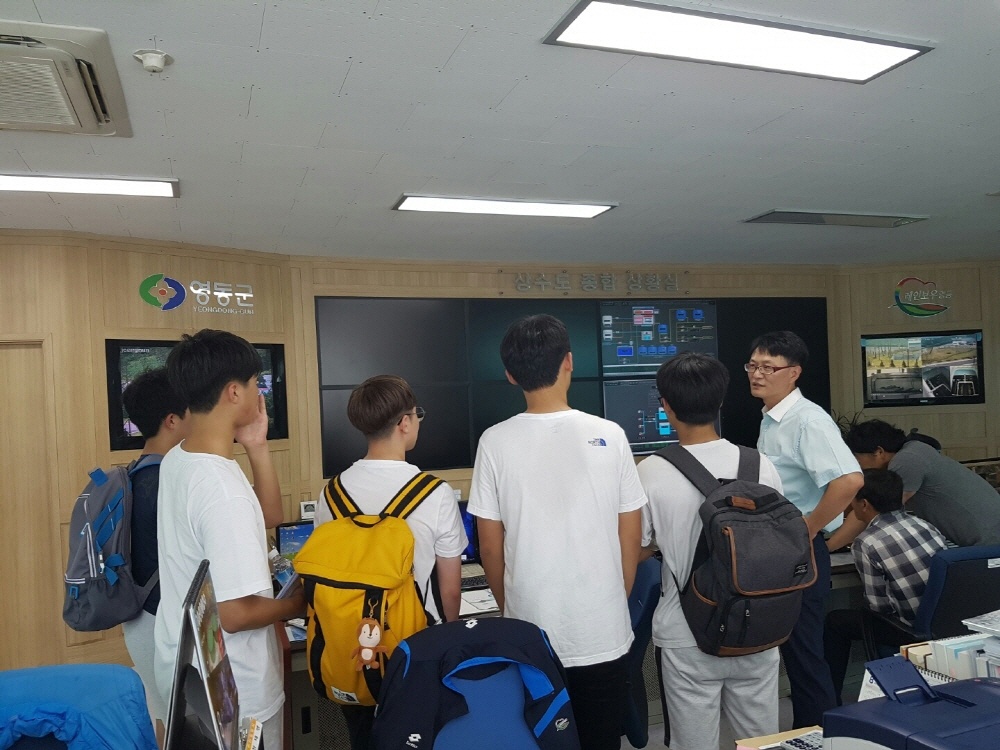 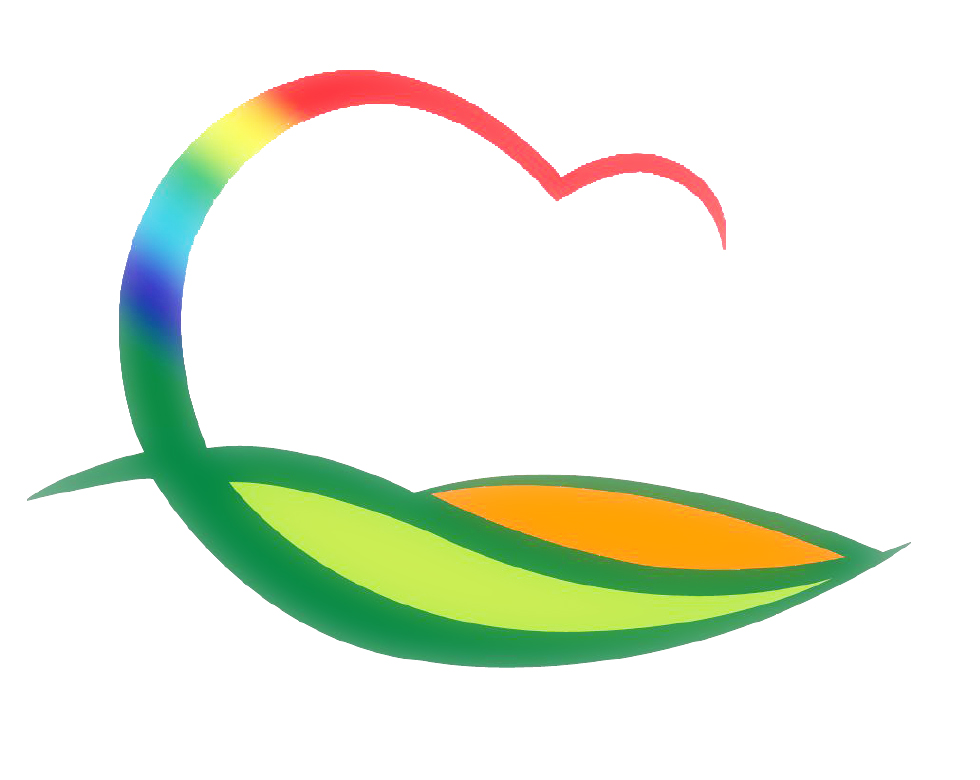 상수도사업소
[Speaker Notes: 먼저, 지금의 옥천입니다.]
5-1. 지방공기업 경영개선 방안 연구 용역 추진
사업기간 : 2017. 4. ~ 8. (120일간)
사  업 비 : 42백만원 
내      용 : 계약 및 용역 착수
   ※ 개찰일자 : 2017. 4. 3.
5-2. 상반기 소규모수도시설 물탱크 청소 추진
위      치 : 영동군 일원
사  업  비 : 55백만원
사  업 량 : 185개소
내      용 : 물탱크 청소 및 울타리 주변 정리
5-3. 정수장 배출수 오염도 검사 의뢰
기      간 : 4. 17. ~ 4. 28. 
검사대상 : 영동정수장, 궁촌정수장
검사기관 : ㈜한국산업공해연구소 의뢰
내      용 : BOD 외 4항목
5-4. 지방상수도 및 마을상수도 관리자 건강진단 실시
기      간 : 4. 10. ~ 4. 28. 
대  상 자 : 215명(상수도사업소 직원 38, 마을상수도177)
검사기관 : 영동군 보건소 
검사항목 : 장티푸스, 파라티푸스, 세균성이질
5-5. 상수도 공사 추진
▣. 공무원 팀별 전입실적  보고 
현재 전입실적(2017.3.31일 현재)
                                                                                                                                          (단위 :  명)
▣. 공무원 팀별 전입실적  보고 
향후 추진대책 
  - 전입대상자 지속적 발굴 및 신속 전입 추진